Муниципальное бюджетное дошкольное
образовательное учреждение 
«Детский сад № 29»
«Моя семья»
Проект
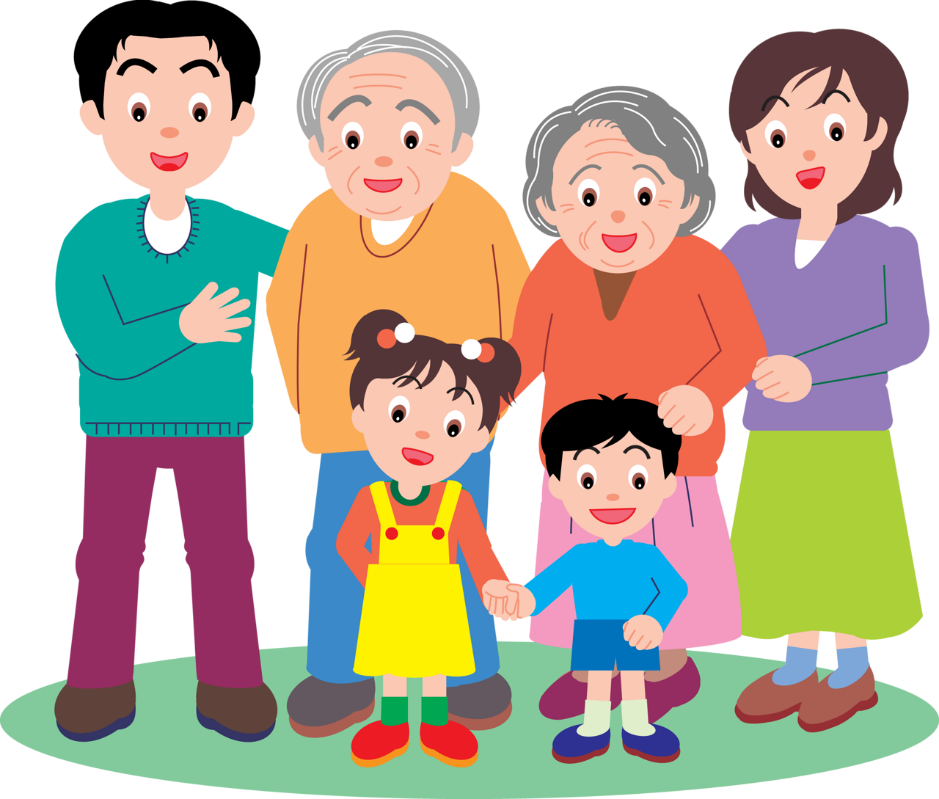 Разработала воспитатель : Медведева Ольга Викторовна
г.Арзамас
Цель:
Формирование духовно-нравственных качеств личности через приобщение детей к семейным традициям и ценностям.
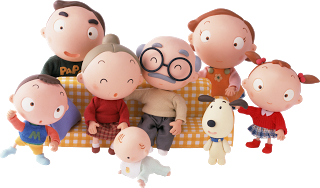 Задачи:
*сформировать у детей интерес к своей  семье, сохранению семейных традиций и  обычаев ;
*обогащать детско-родитеские отношения опытом совместной творческой деятельности;
* создать эмоционально  благополучную атмосферу дома и в детском саду, где взаимоотношения между взрослыми и детьми построены на основе доброжелательности и взаимоуважении;
*воспитывать уважительное отношение и любовь к родным и близким, уважение к труду и к занятиям членов семьи
Тип проекта: познавательно-творческий, групповой
  Участники проекта: воспитанники старшей группы, воспитатели, музыкальный руководитель, родители.
  Возраст: старший дошкольный.
  Сроки реализации: февраль-май.
I этап организационно-информационный
Без отца-полсироты, а без матери-и вся сирота.
В дружной семье даже в холод тепло.
В недружной семье добра не бывает.
В семье разлад, так и дому не рад.
В семье согласно, так идёт дело прекрасно.
В семье где нет согласия, добра не бывает.
Все равны детки - и пареньки и девки.
В хорошей семье хорошие дети растут.
Везде хорошо, но дома лучше.
Дерево держится корнями, а человек семьёй.
Добро по миру не рекой течёт, а семьёй живёт.
Есть дети – будут и радости.
Земля без воды мертва, человек без семьи- пустоцвет.
Когда нет семьи, так и дома нет.
Пословицы о семье
II  этап практический
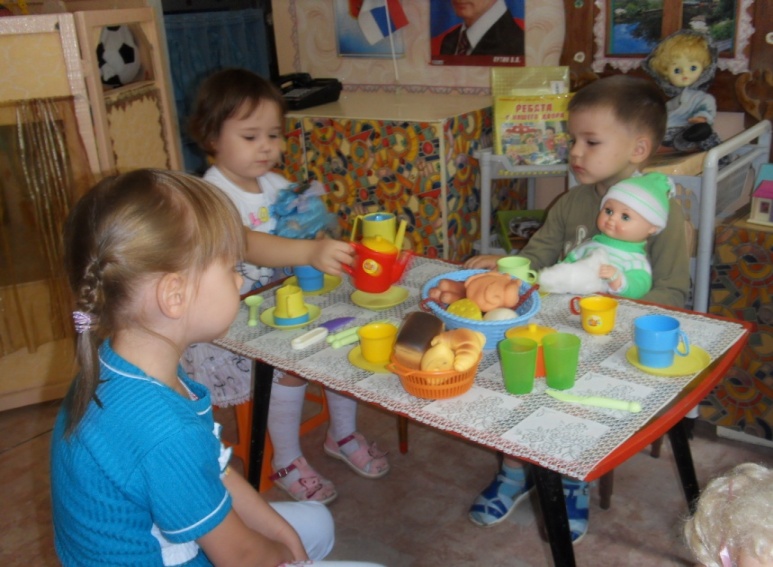 Сюжетно-ролевые игры на тему:
 «Семья»
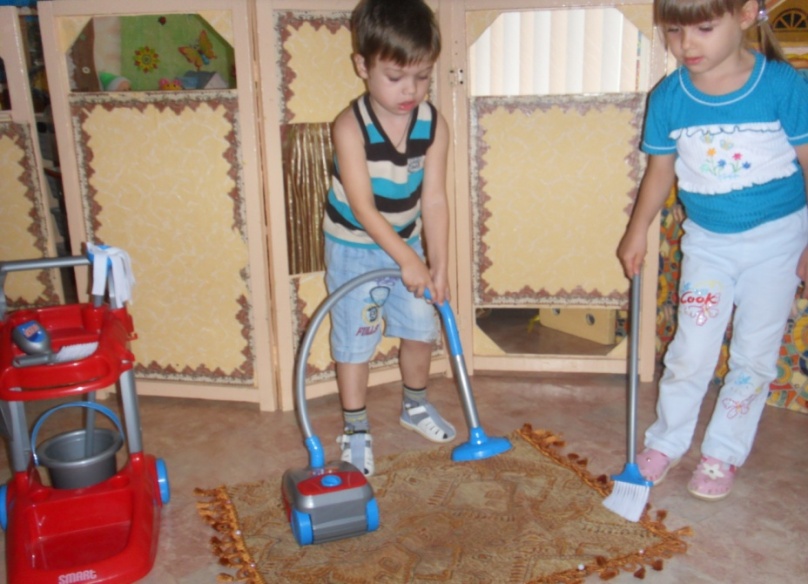 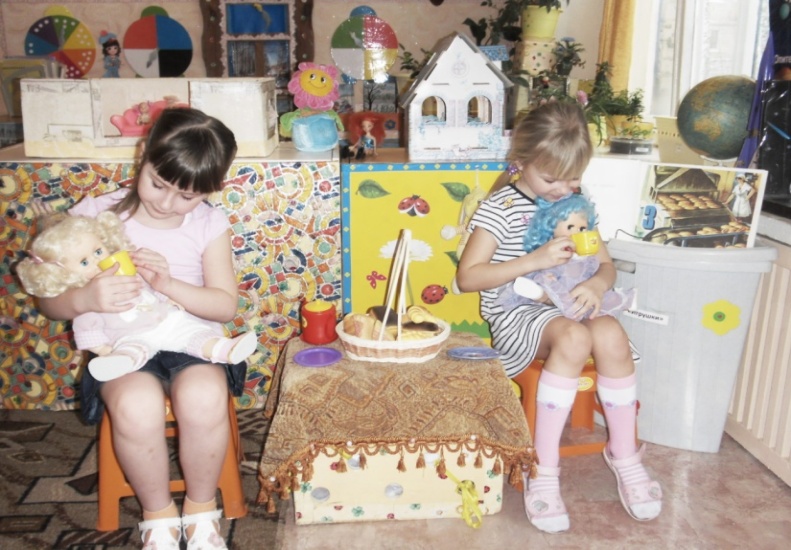 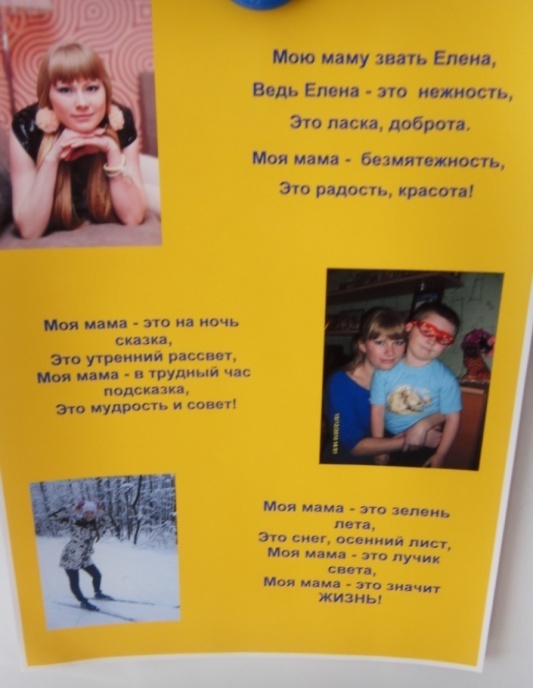 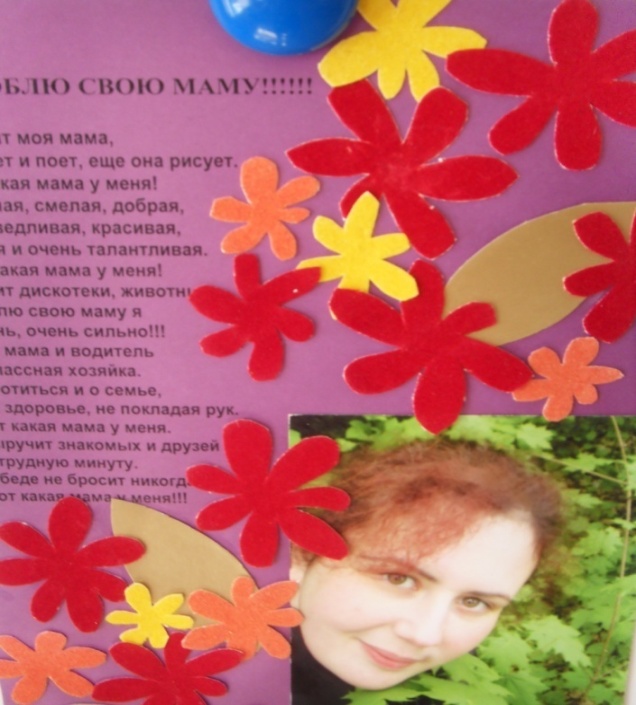 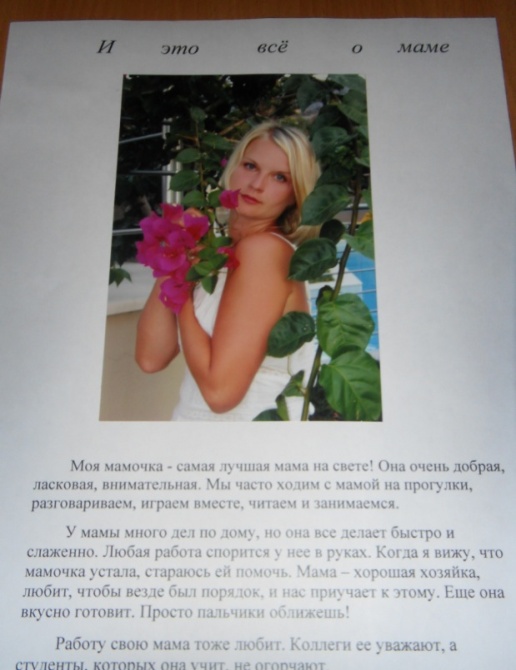 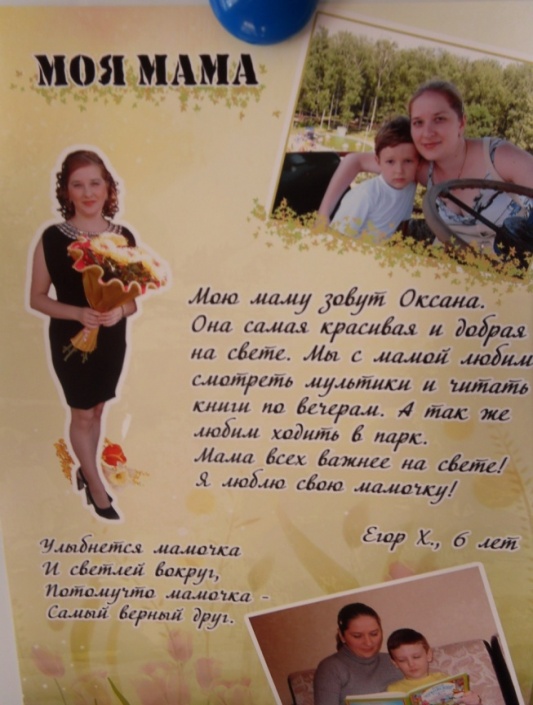 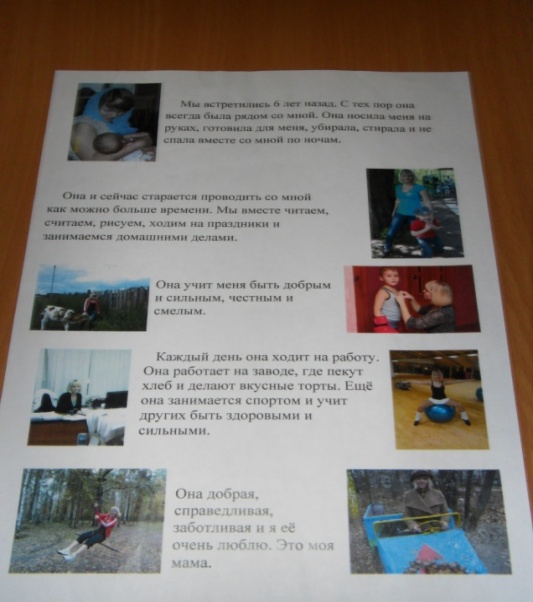 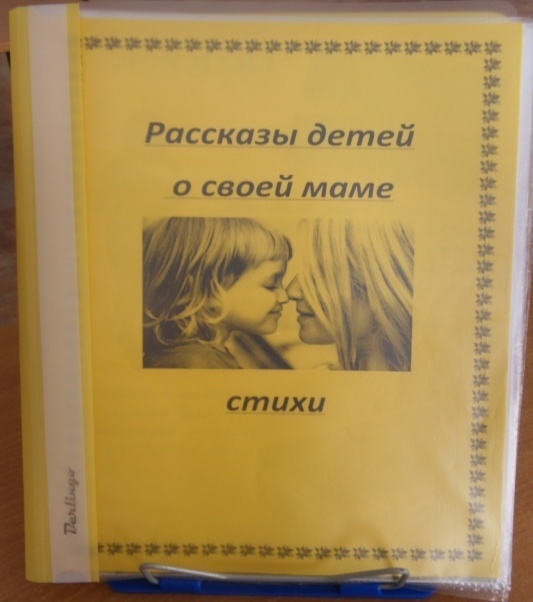 Рассказы детей о своей маме
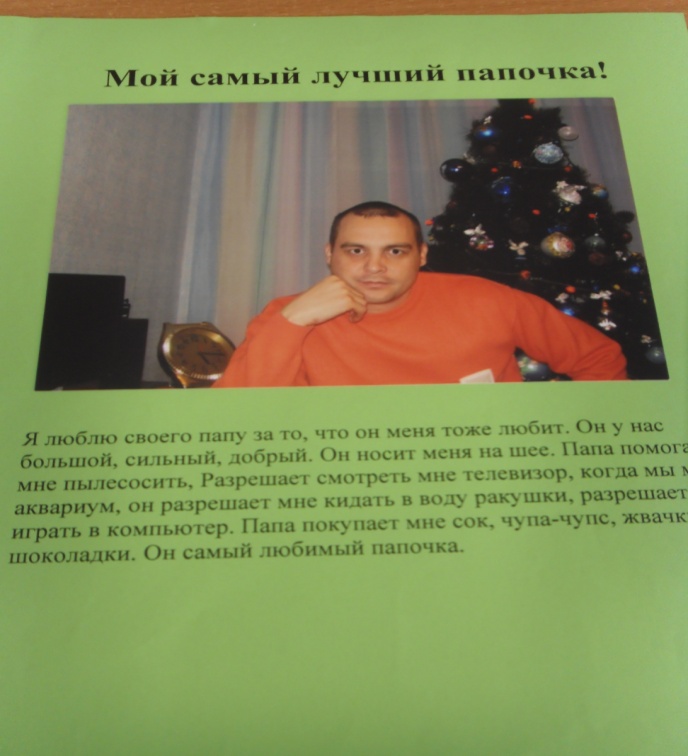 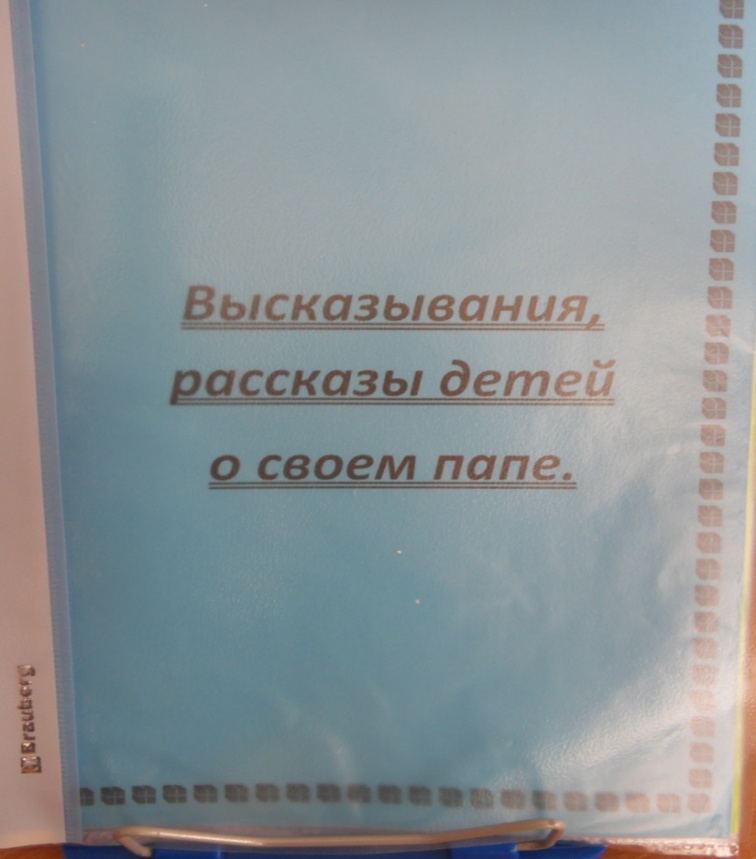 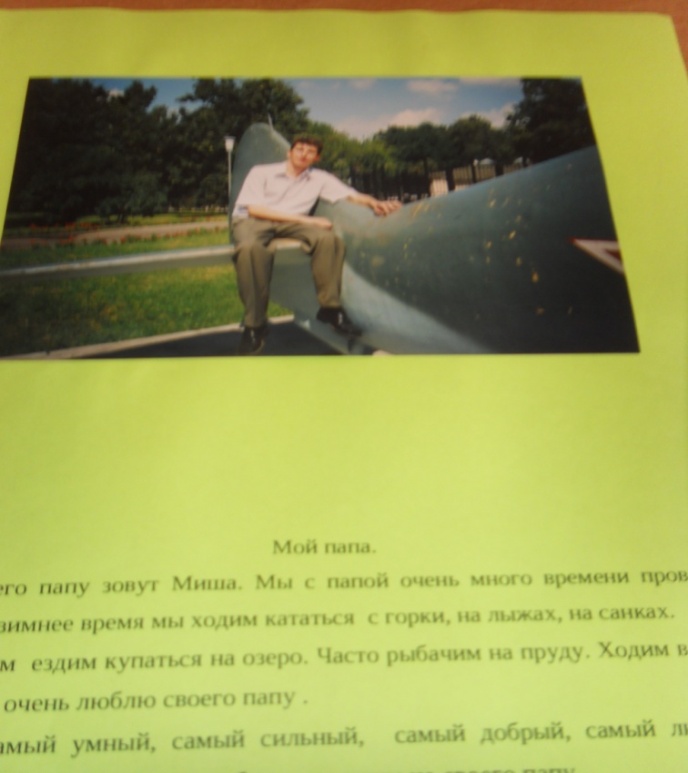 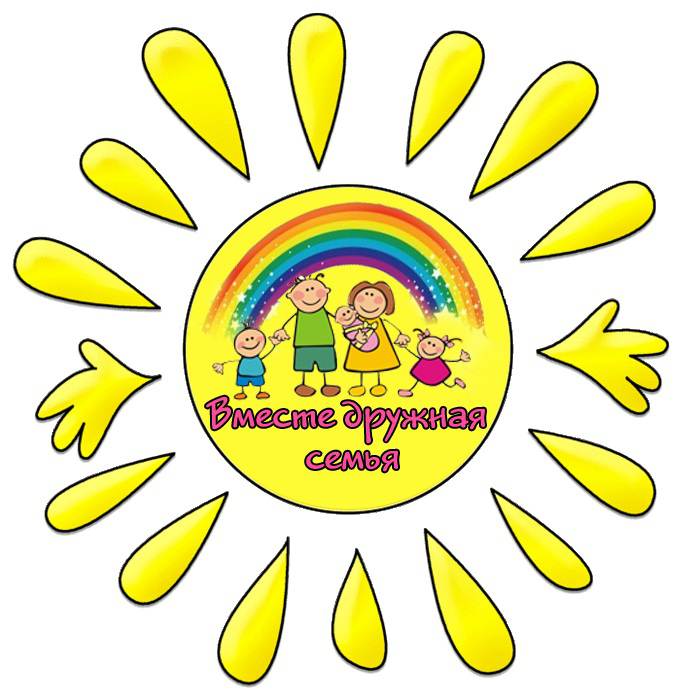 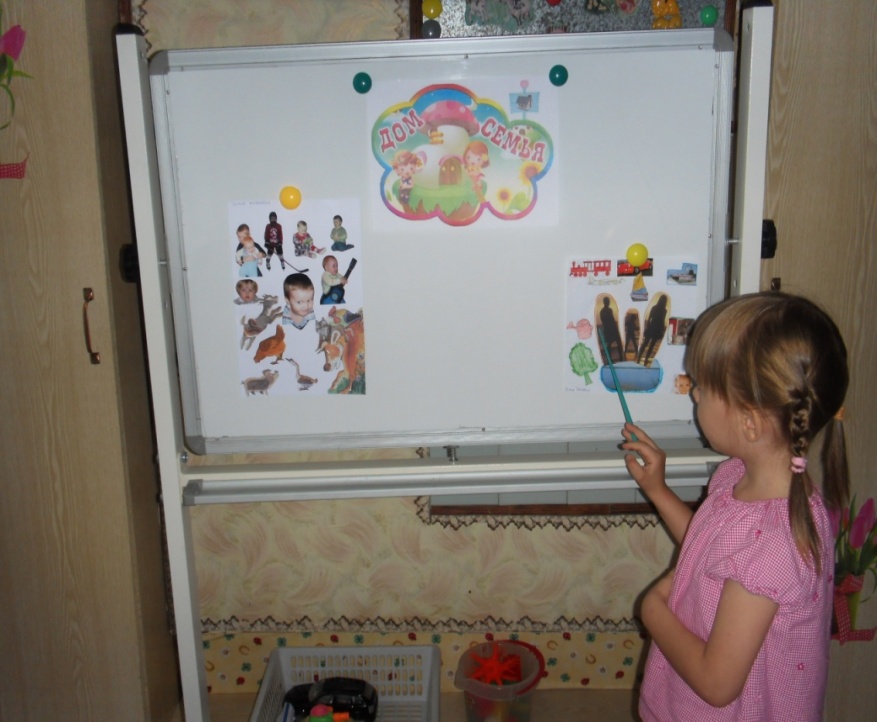 Детские рассказы о семье
Составление семейных фотоколлажей
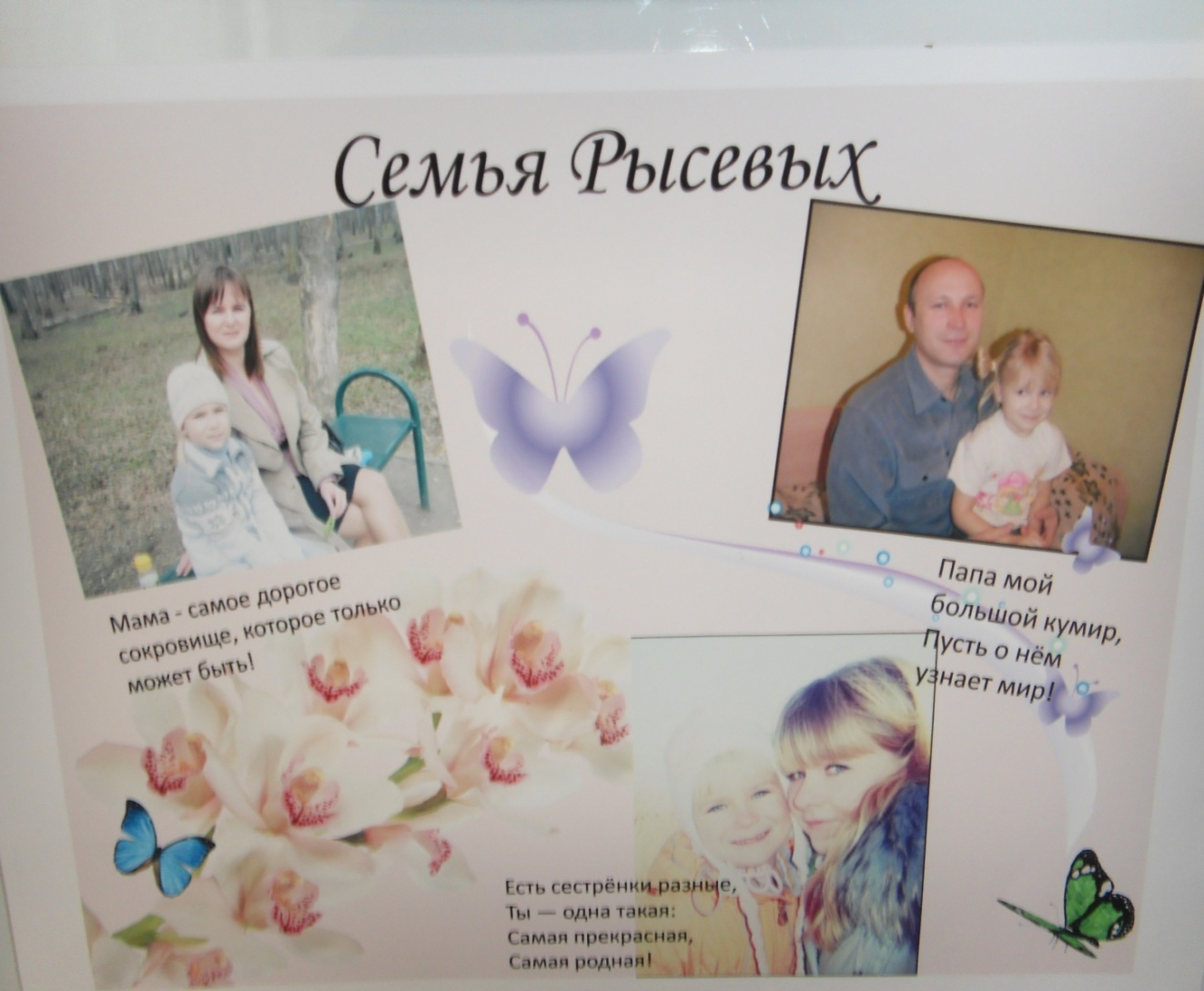 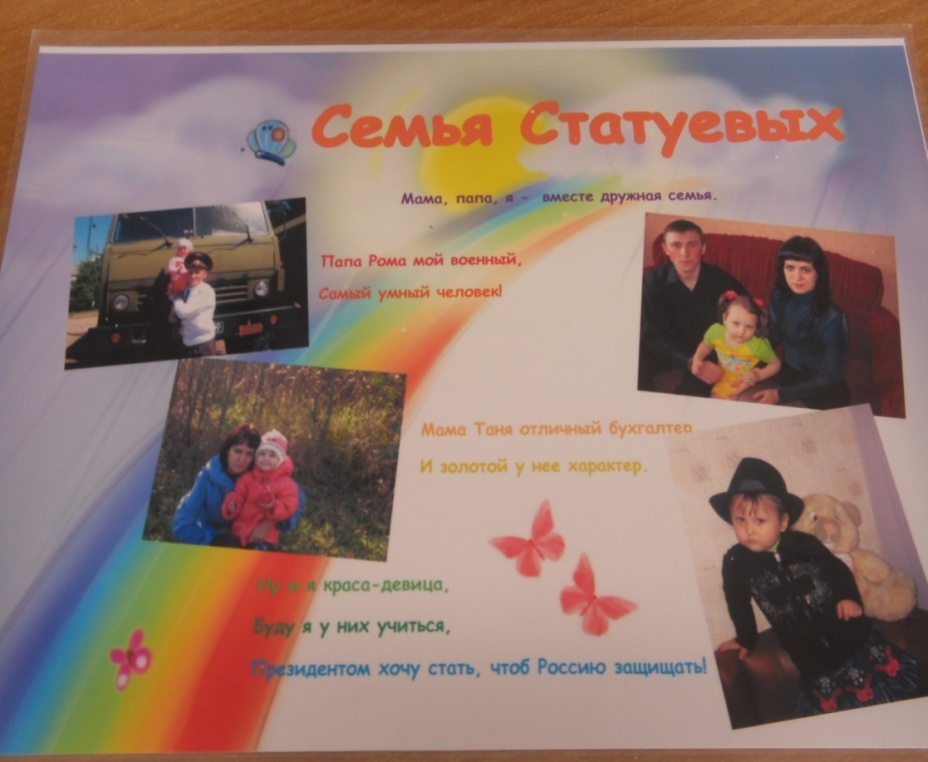 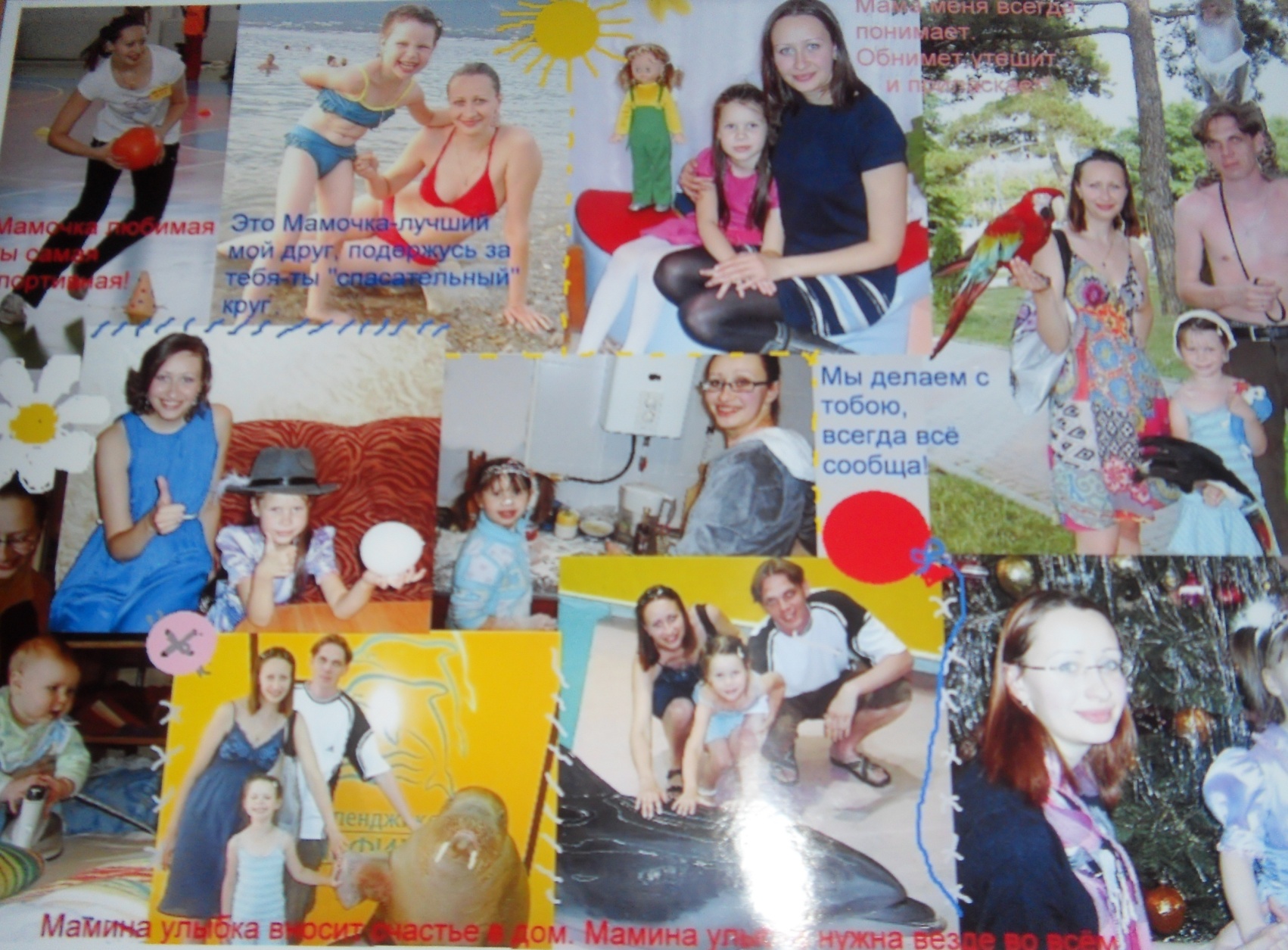 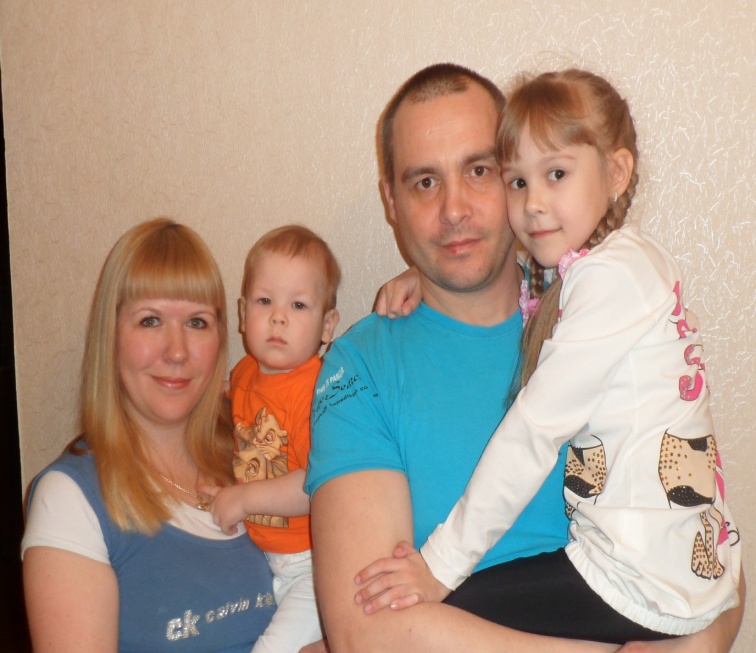 Семейные альбомы
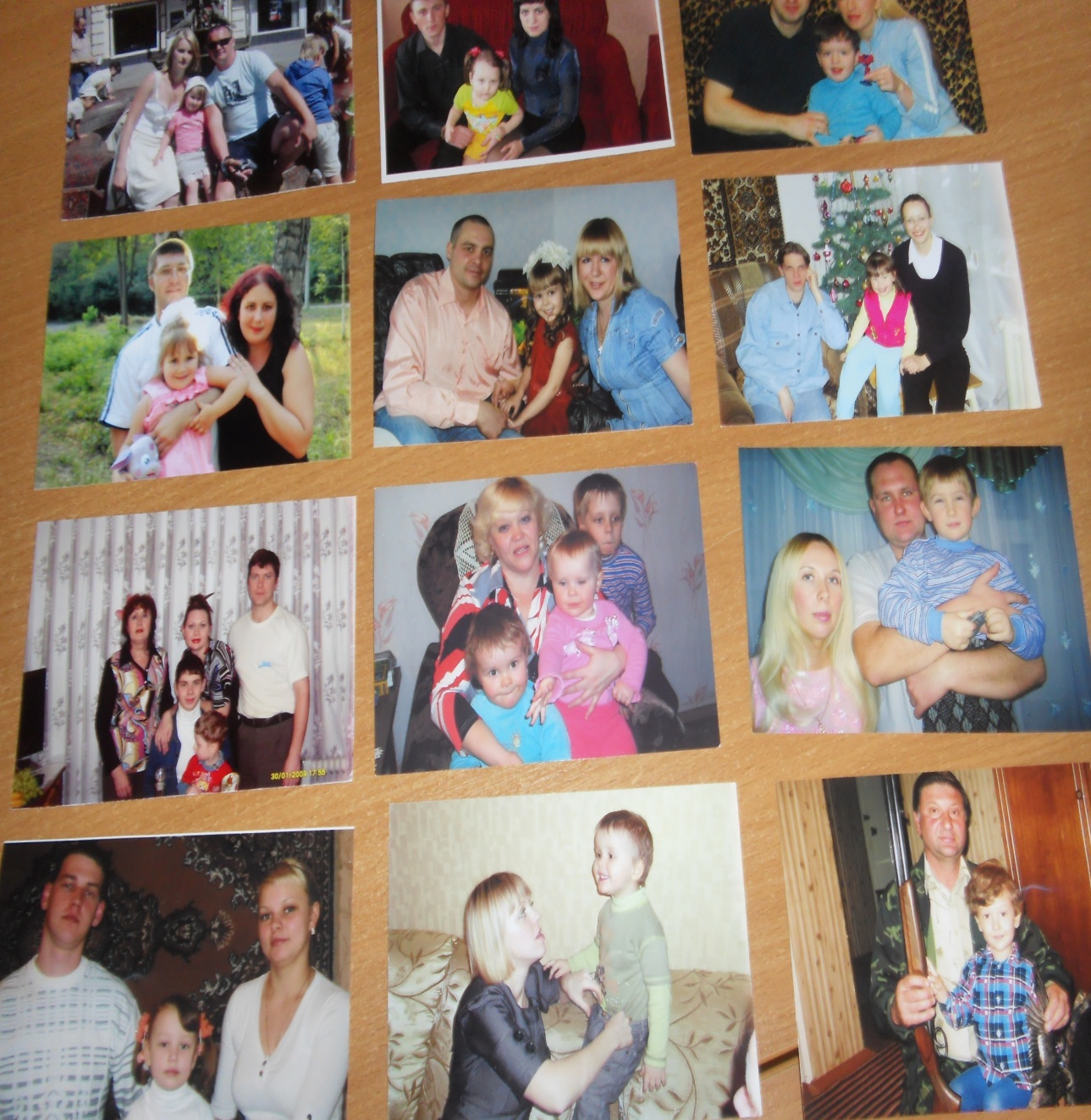 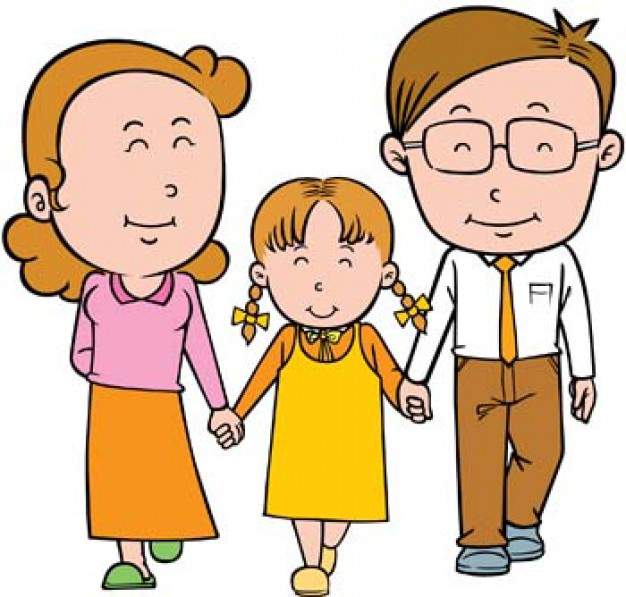 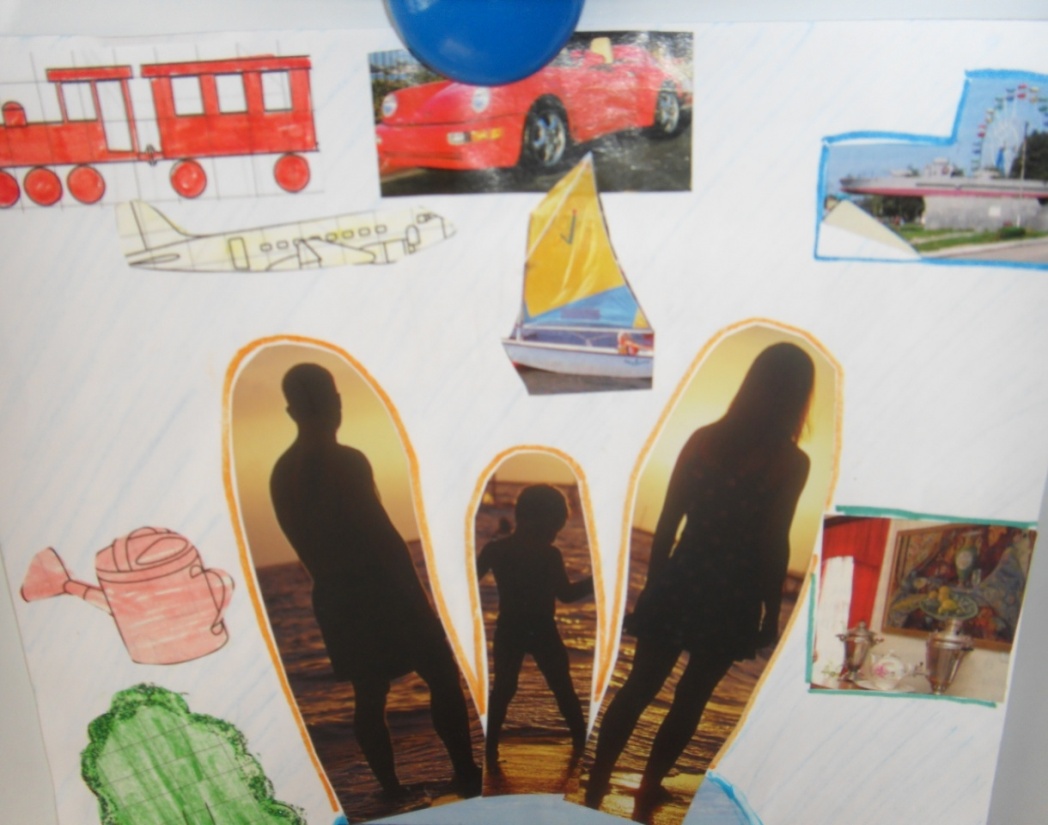 Конкурс коллажей
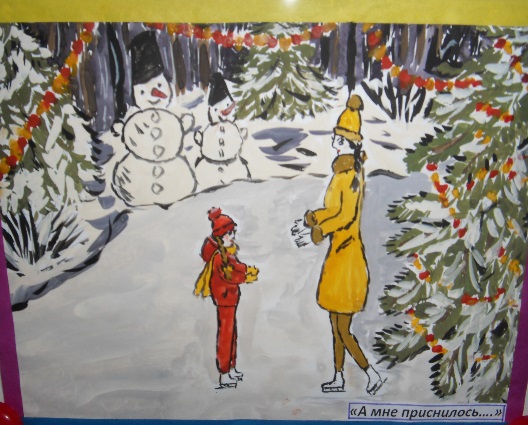 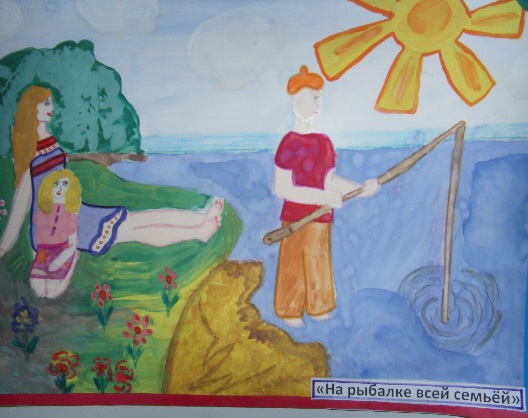 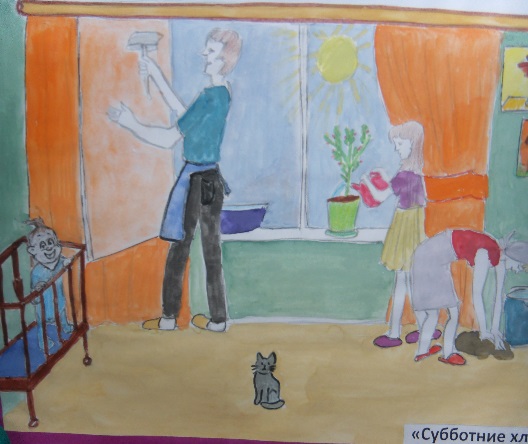 Городской конкурс детского рисунка 
«Моя семья»
Герб семей
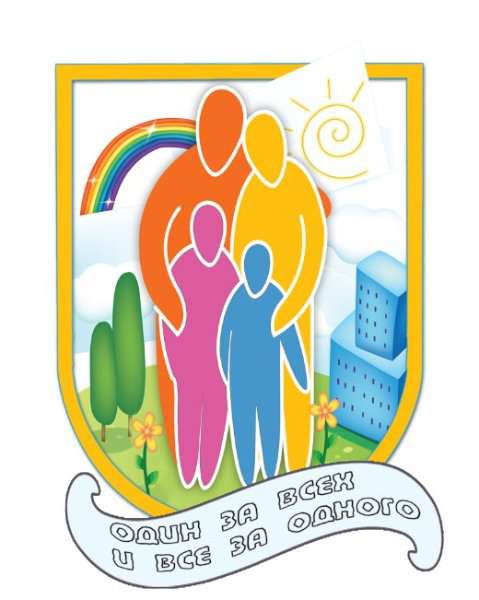 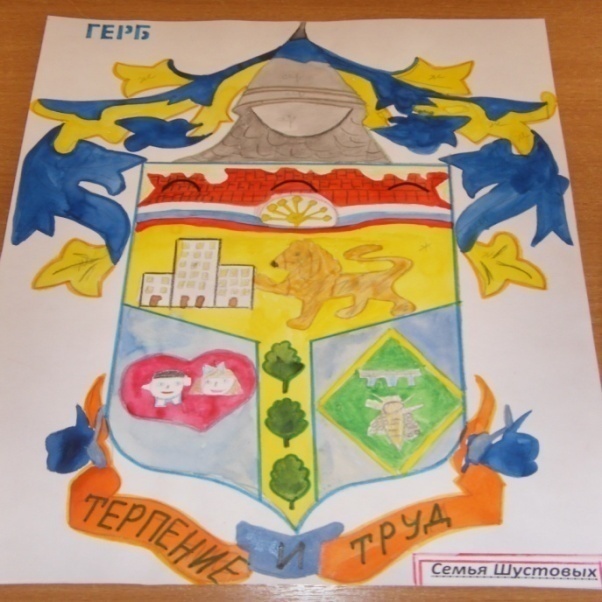 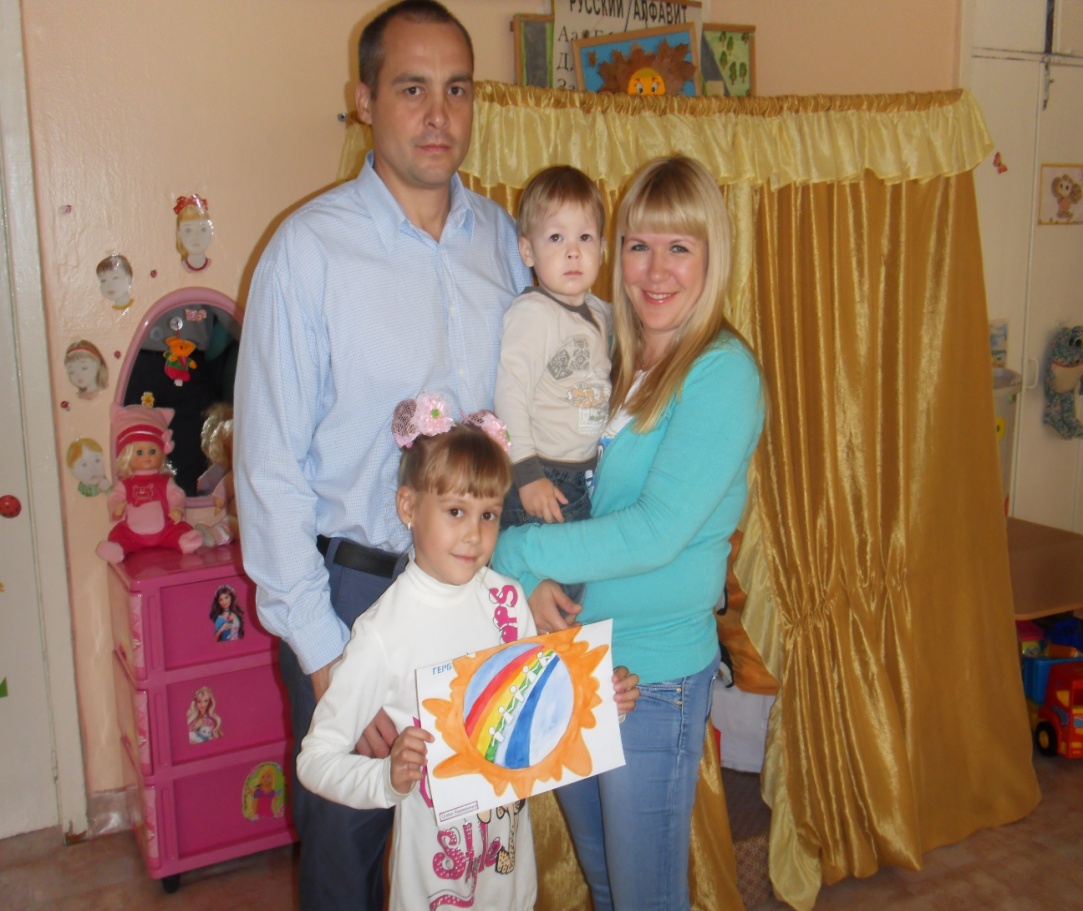 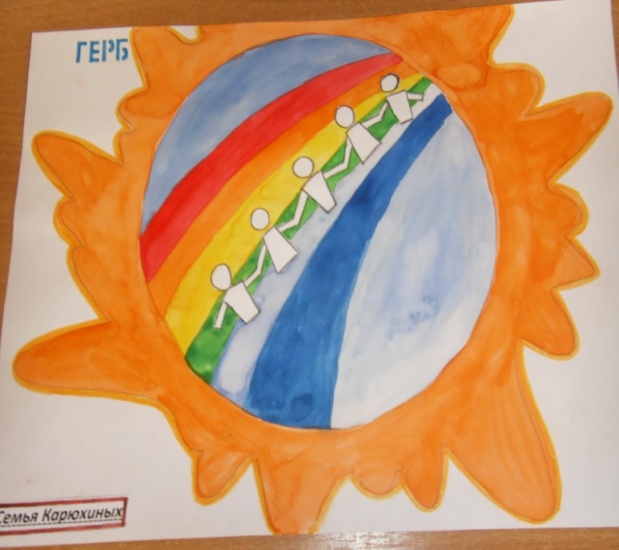 Городские соревнования 
                               «Папа, мама  я – спортивная семья!»
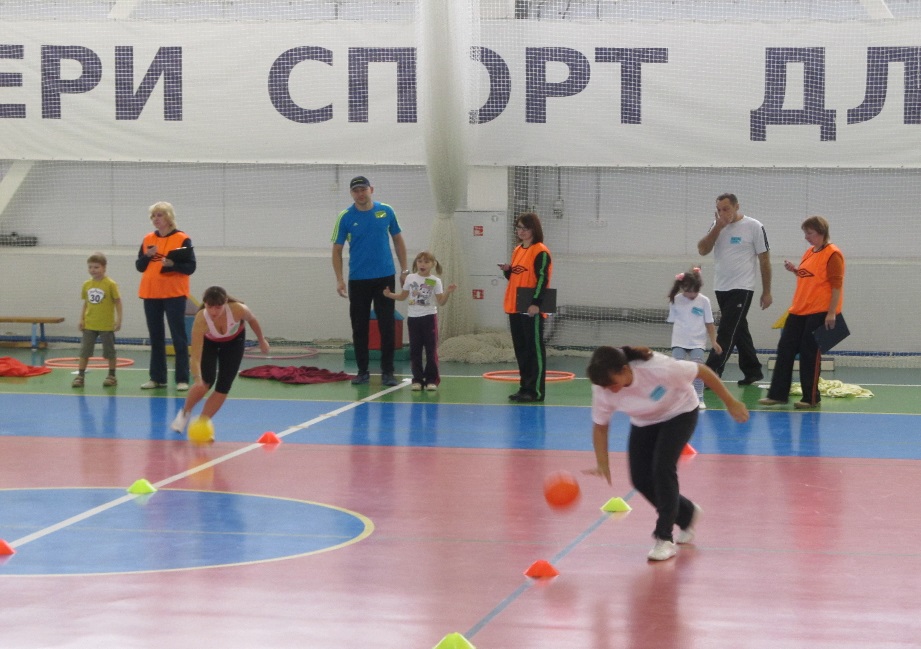 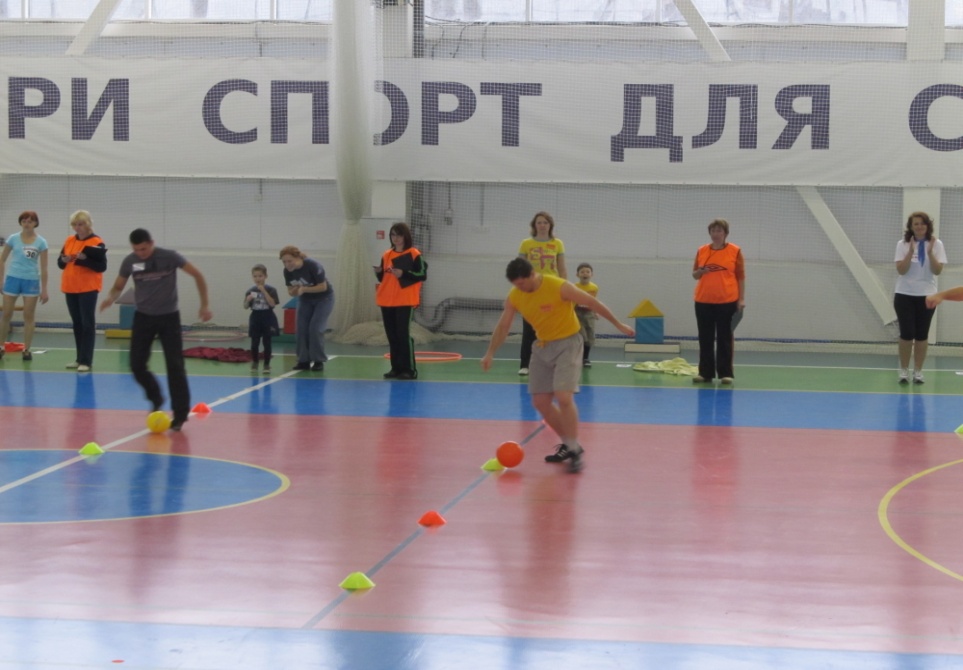 Спортивные семейные праздники
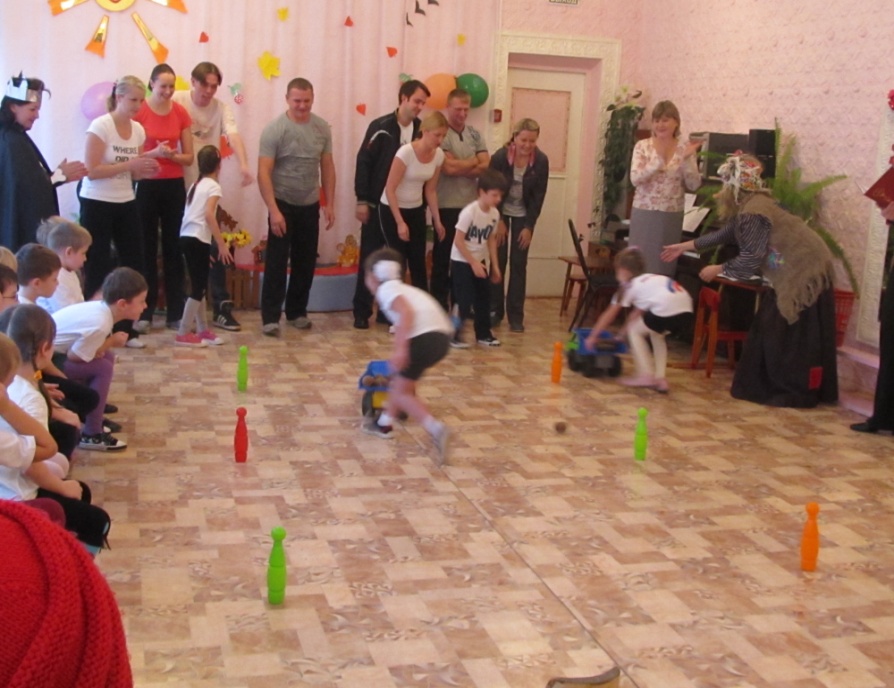 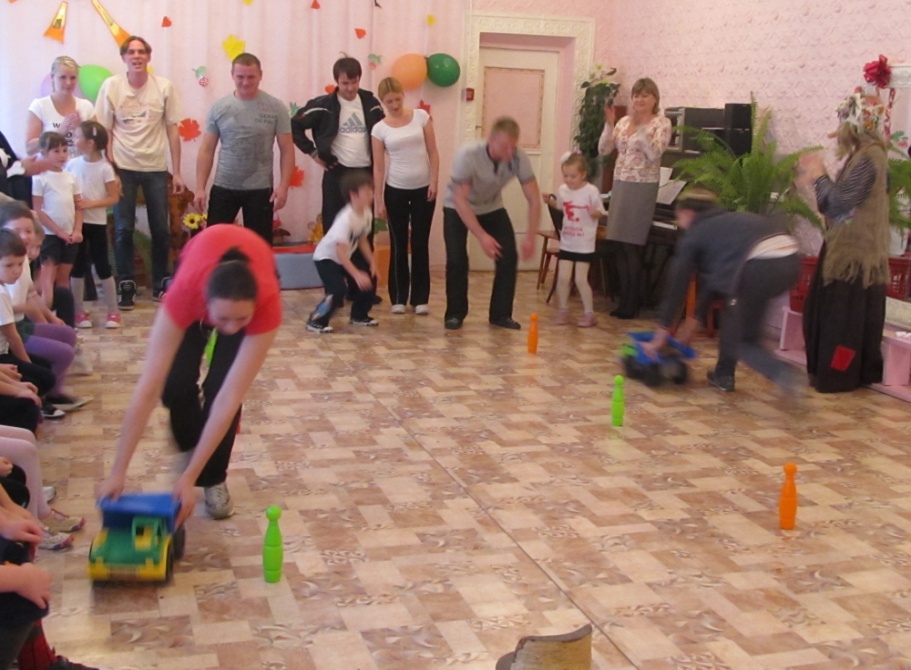 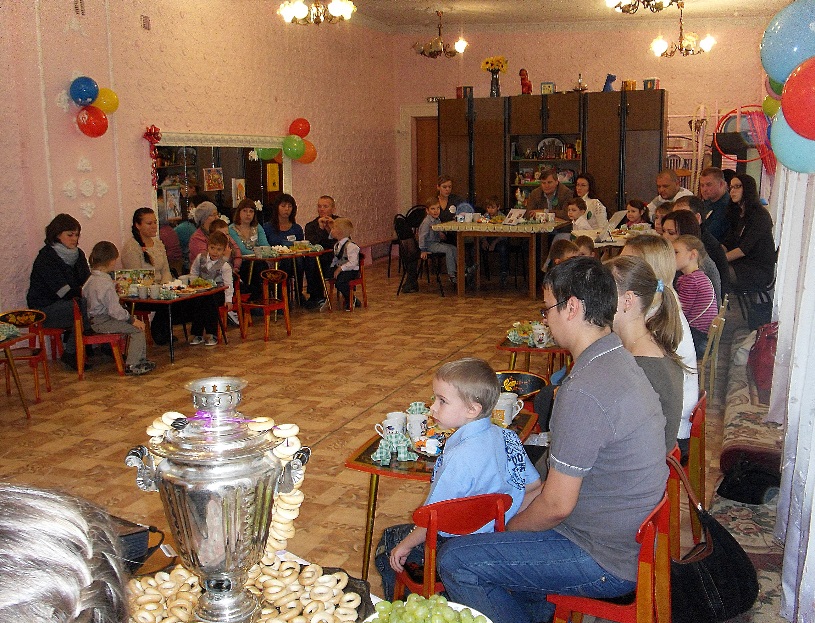 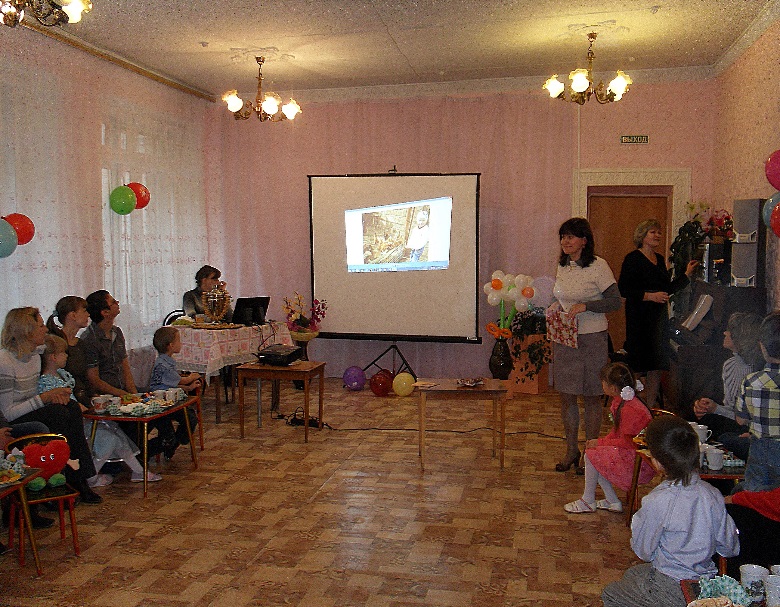 « Мы сидим за круглым столом»
III этап-Заключительный
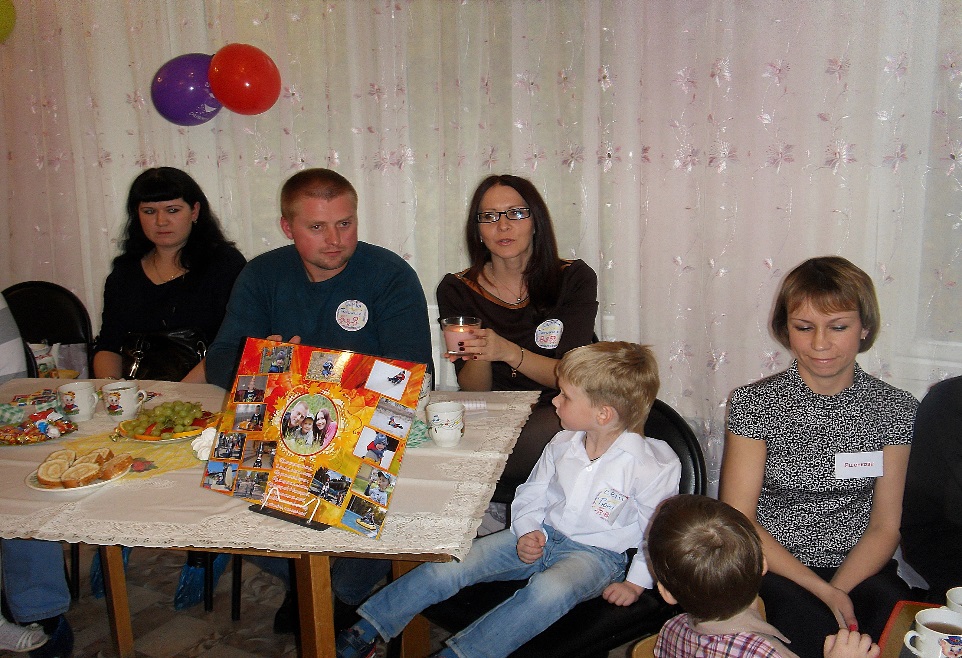 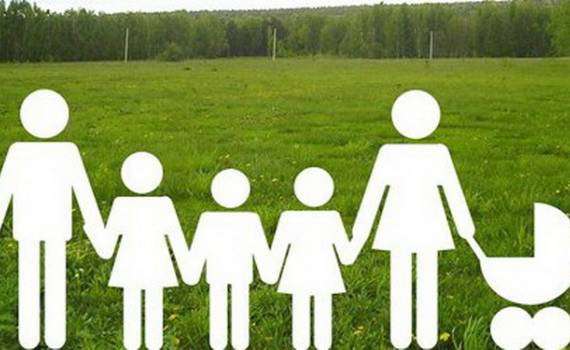 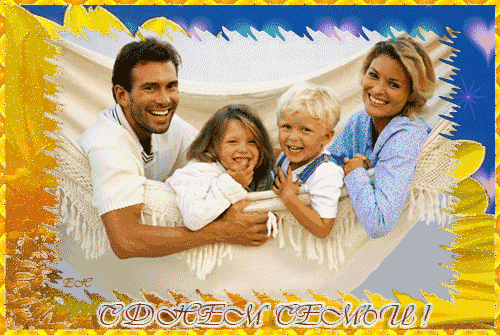 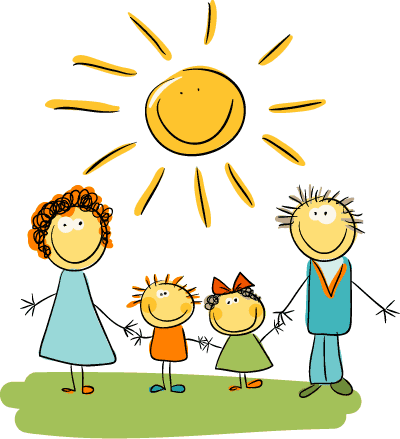 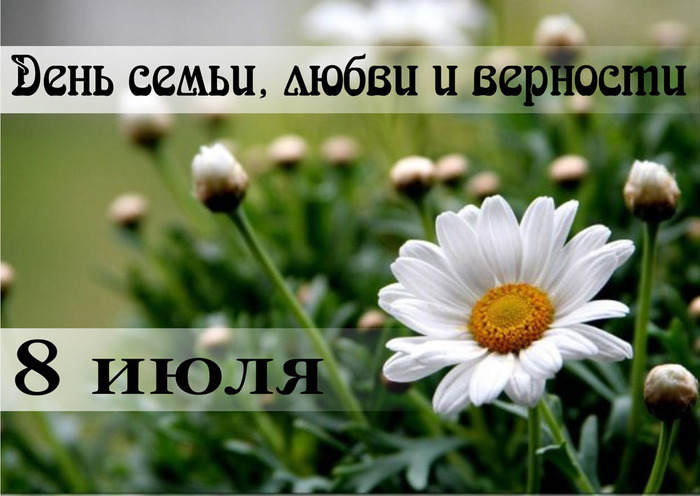 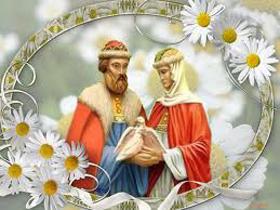 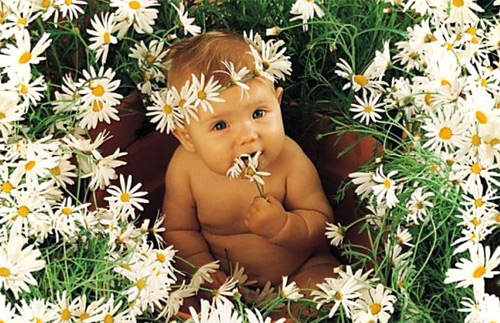 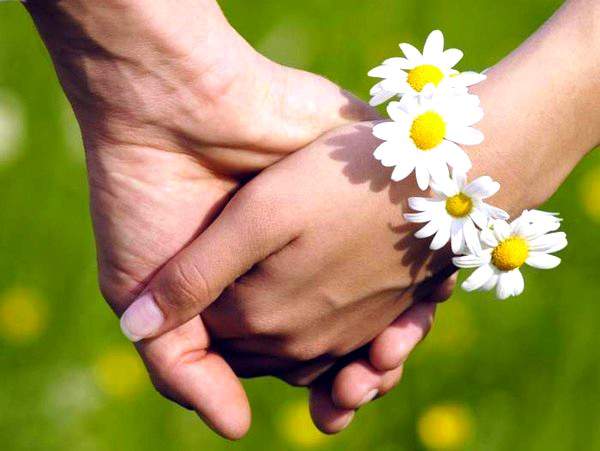 Результаты:
Повышение компетентности родителей в вопросах семейного воспитания;
Дети получили необходимую  информацию о своих семьях;
Произошел обмен опытом семейного воспитания и традиций;
Перспектива:
поиск новых форм взаимодействия педагогов с родителями
Спасибо за внимание
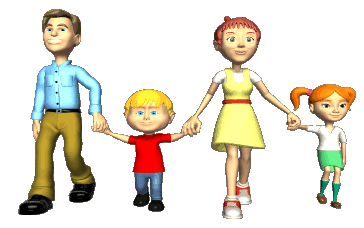